South West Radiotherapy Late Effects Service
Lisa Durrant PhD
Macmillan Consultant Radiographer
Beacon Radiotherapy Centre
Musgrove Park Hospital
Taunton
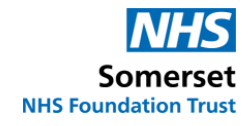 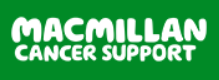 Why do we need late effects services?
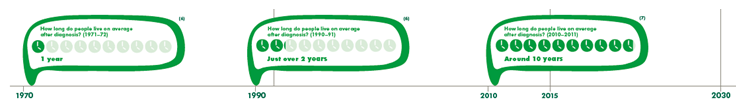 Survivorship is increasing
LWBC (Personalised care) initiative 
Improved documentation (treatment summaries)
Reduced costs (remote follow up and self management strategies) 
Supported patients with general information and signposting 
      (H&W events, Cancer Support Workers, level 2 psychological training)
It has not provided a mechanism to manage long term, life changing symptoms
[Speaker Notes: Survivorship has increased dramatically in the last 10 years.  This is due to investment in diagnosis and treatment, but there is currently only minimal investment in survivorship or late effects.]
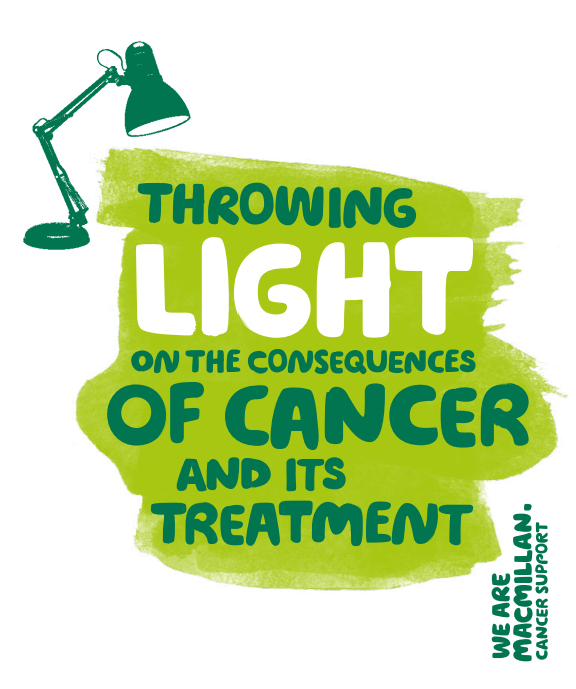 Consequences of treatment
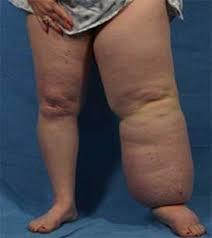 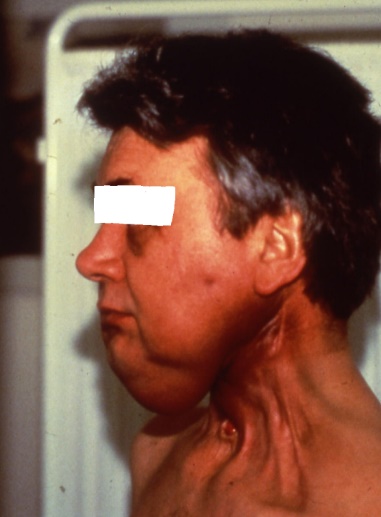 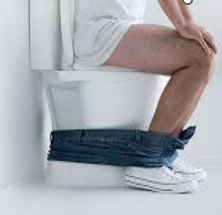 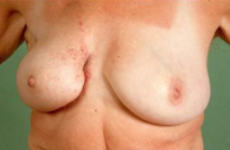 What does Beacon Late Effects service offer?
Clinical expertise:
Management and support for patients with long term radiotherapy related symptoms.  Single point of contact for patients to access the correct resources.  Source of expertise for other HCPs

Service development & research:
Building links with non-cancer services, developing pathways, working with CCG and community services, developing novel & sustainable solutions

Education, training and development:
Support for new services, providing training and sharing best practice, teaching, webinars etc.

Professional leadership & consultancy:
SoR special interest group for late effects, contributing to national guidelines
What can a local service achieve?
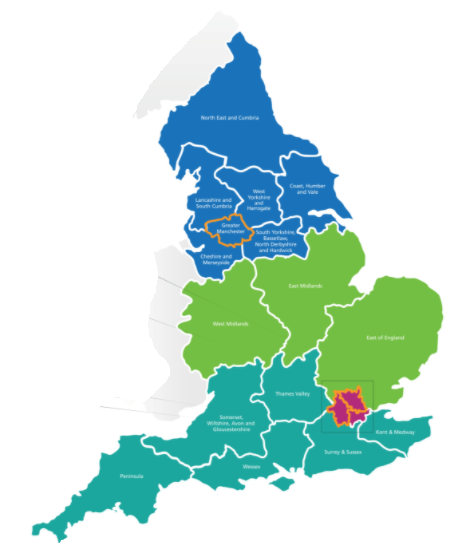 Improve outcomes for patients (reduce symptoms, improve function, QoL) 
Provide excellent patient care
Promote and support self management 
Prevent inappropriate referrals
Prevent referrals in circles
Reduce appointment costs
Provide quality data
…but a local service cannot achieve?
Care and support for everyone!
Out of area patients
Referral to patients local services
Responsibility for out of area patients

Data to underpin other services
Broad research base 
access to large patient numbers
Universal expertise 
one person can not be an expert in everything.  Late effects cover all anatomical sites, all diagnoses, multiple treatment types etc.
Leaving it too late
Radiotherapy services have been set up with no shared planning or strategy
Patients develop complex symptoms
Where do responsibility lie?
Cancer patients without cancer
Lack of (meaningful) data
Lack of consensus on terminology
Lack of evidence, guidance and trials
Problems with commissioning and funding
Reliance on short term charity funding
Inequity in service provision
Retrospective services for legacy patients
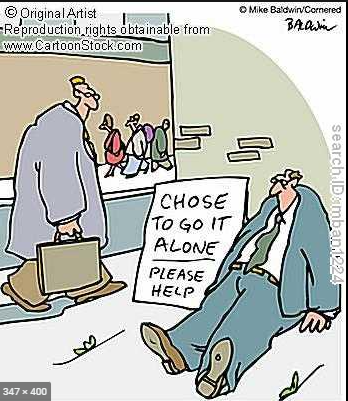 Managing radiation late effects – models of care
Personalised treatment
Most centres offer no late effects support
A few offer retrospective  late effects support
Personalised aftercare
We can work together to offer prospective late effects management
Personalised care
[Speaker Notes: There is no NICE guidance on management of late effects and currently only 2 full time late effects radiographers in the UK.  Most services have an inactive model of care.]
Collecting data
Currently lack of consensus
Lack of terminology
Lack of diagnosis
Lack of reporting
Lack of outcome measures
Lack of standardisation




PRDA Best Practice Pathway: Incidence and Prevalence
Gastro 2- 20%, 11%, 59%, 45%
Urinary 3.7- 52%
Pain 1/3, many moderate to severe and unmanageable
Sexual difficulties females 24%, 80%
Sexual difficulties males at least 50%, 67-85%, 5-51%
Lymphoedema, not understood
Bone 4- 20%
How many people have late effects?
What are their symptoms?
What was treated?
How are they managed?
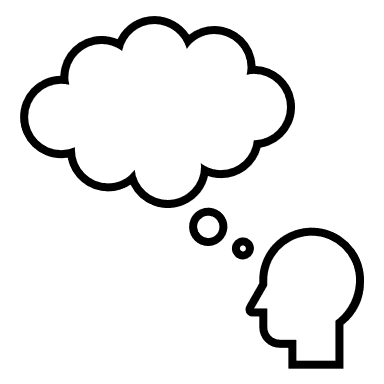 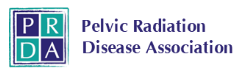 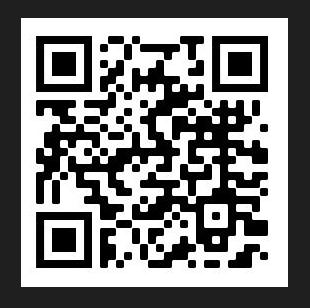 Scale of the problem?
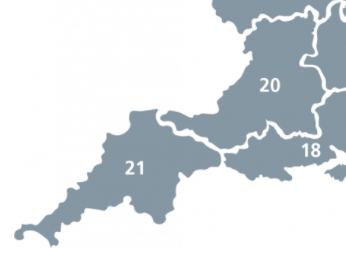 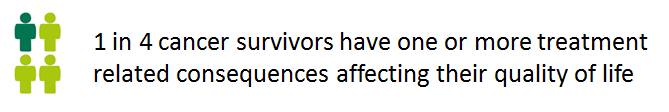 2030 –1 million with side effects 
(main increase in older patients)
170,000 in South-West living with and beyond cancer,  of these 42,000 could have treatment related consequences
Cost of the problem?
Data shows repeated appointments in secondary care over many years

Primary care?
Societal costs – unable to work due to unmanaged symptoms
Personal costs – ‘financial toxicity’ and quality of life
(2 million/67 million) x 100 = 3%
3% of 5.6 million = 170,000
9333-TSO-2900664-NCSI_Report_FINAL.pdf (publishing.service.gov.uk)
170,000 legacy patients  
does not include  
new patients
What could a regional service achieve?
Build on the LWBC initiative
Work with GP’s to build late effects into EMIS and/or develop 
a register
Provide equity of service to cancer patients after treatment across the region
Role extension and 
support across the region. 
Therapeutic rads area key to 
driving improvements in 
reducing/preventing/predicting
late effects
Produce an information &
resource hub for patients,
GP’s and HCP’s
Produce data to develop 
tariff to manage patients 
with late effects and provide 
simple equipment
Gather meaningful 
data to inform guidance
and best management 
of patients – UK first
Intersectoral working
in alignment with NHS & CCG
Save costs, outpatient appointments,
GP appointments, inappropriate meds
Regional model
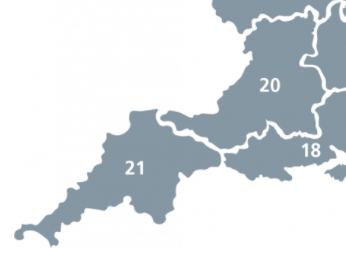 Local referral pathways dealing with simple cases and regional pathways to help manage more complex cases


Single point of access to correct services
Virtual MDT 
Standardised documentation to improve data collection and outcomes
Co-ordinated training
Core outcome data collection
(RT Service Spec 2019)
Local centres are required to link with local specialities to develop referral pathways 
(GP’s, lymphoedema, colorectal, gastroenterology, dermatology, orthogeraitrics, continence,  counselling, neurology, breast screening, dieticians, sexual health)

Regional centres for complex symptoms, specialist surgery, specialist diagnostics
SW RT ODN (RT Service Spec 2019)
Macmillan funding 
Alliance funding 
Local funding
SW CSU (data, costings, evaluation)
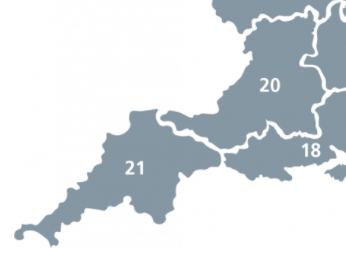 Clinical team
8 Radiographers
1 Navigator

Project Team
Steering Group (inc patients)
Data analyst 
Project managers
Commissioners
Macmillan funded
Part Macmillan funded
Alliance or locally funded 0.4 WTE
No funding
SWRLES: South West Regional Late Effects Service
Developed with 
commissioners
Key Performance Indicators
Basic service numbers
Quality of Life
Pathways and providers of care
Outcome measures
Use of primary care
Reporting and recording (SNOMED)
eHNA
Data
Collecting data and sharing data
(sustainable services are not funded on anecdotal evidence)
SWRLES: Core Data
Standardised introduction letter (IG ratified)
Referral form
Consultation form
Activity data (appts, phone calls, referral etc.)
Core Outcome Measures
Standardised set of outcomes that should be measured and reported, as a minimum
Patient Reported Outcome Measures (PROMS)
Quality of Life
Anonymised data
Sites use a patient code
Postcode
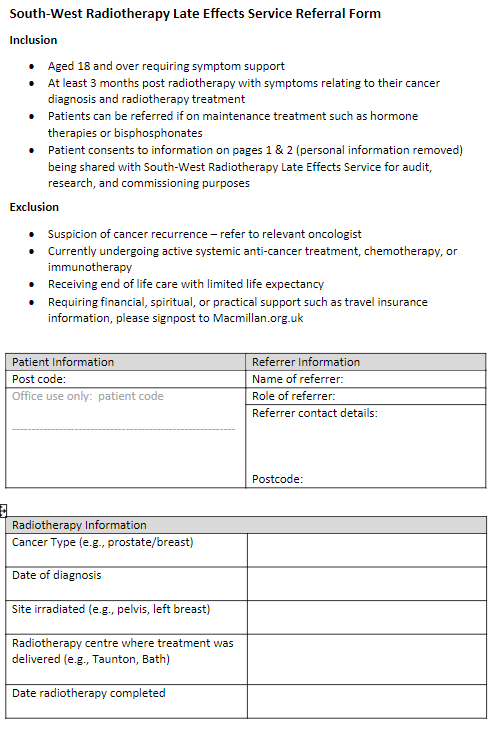 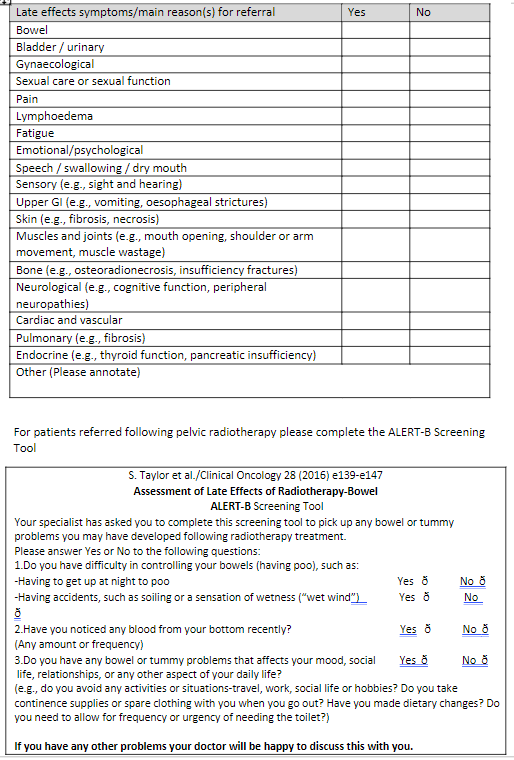 (RT Service Spec 2019)
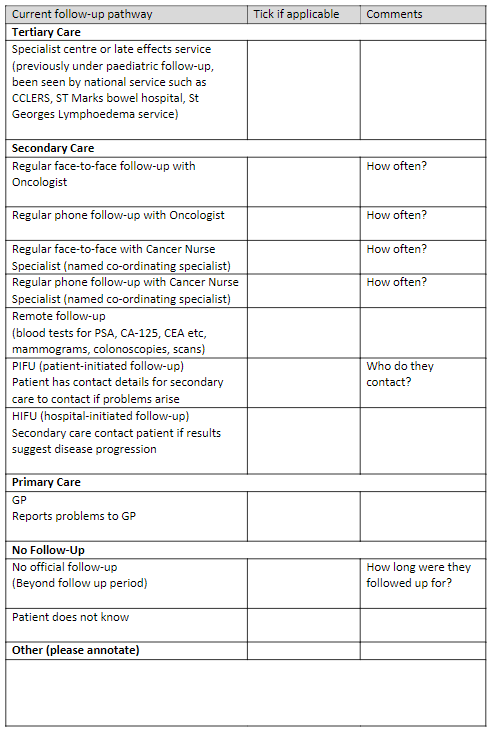 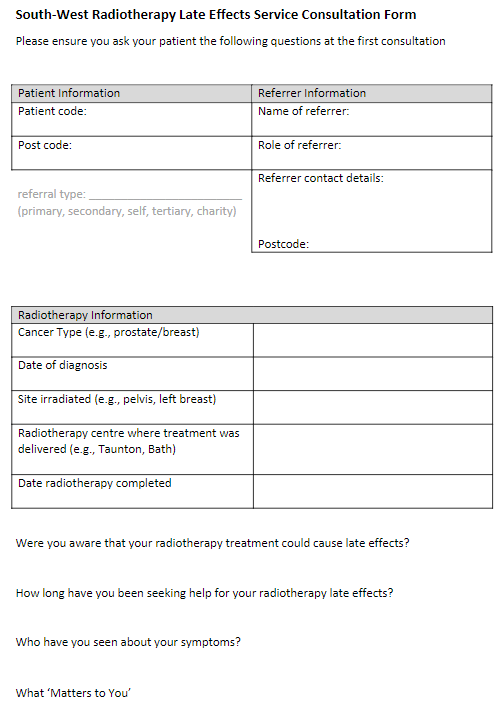 Data management
Individual sites
Input information
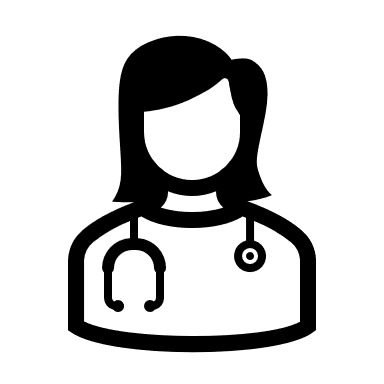 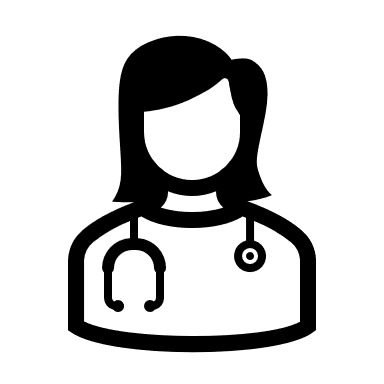 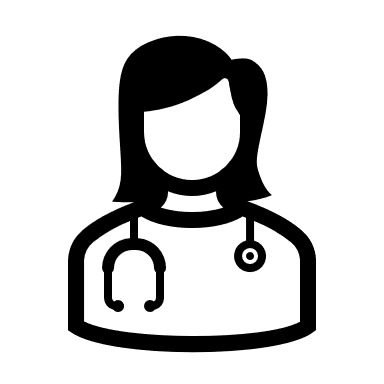 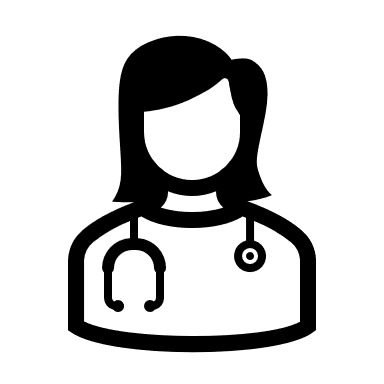 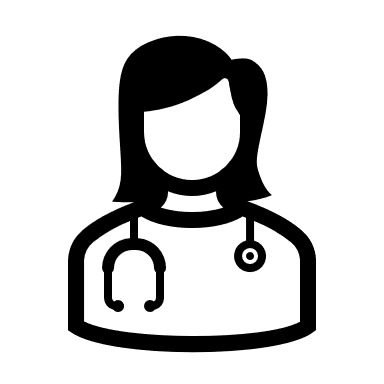 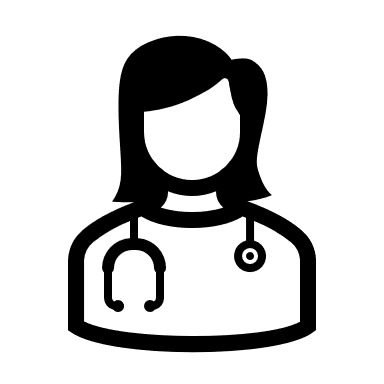 Data is assessed, 
scored, presented
by Navi
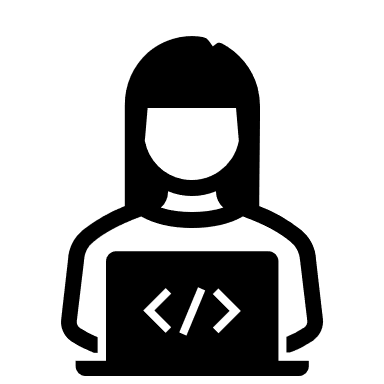 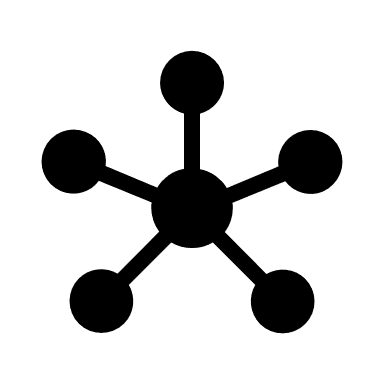 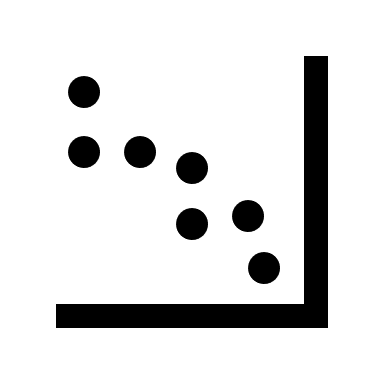 Access their 
own site data
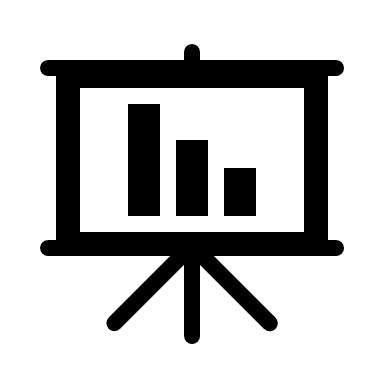 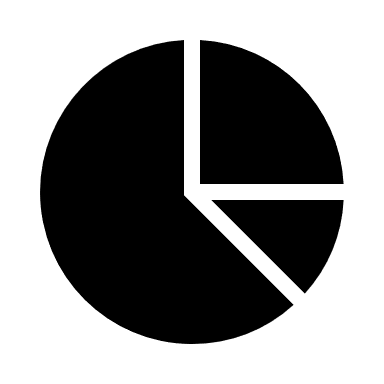 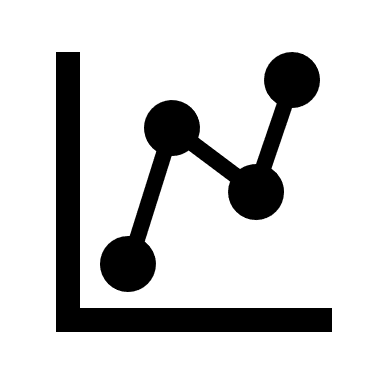 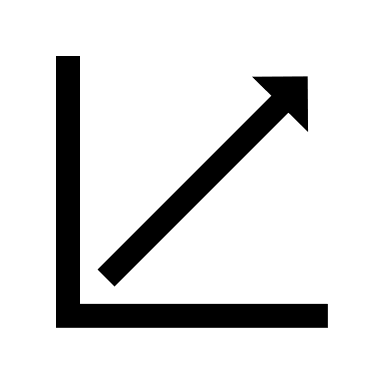 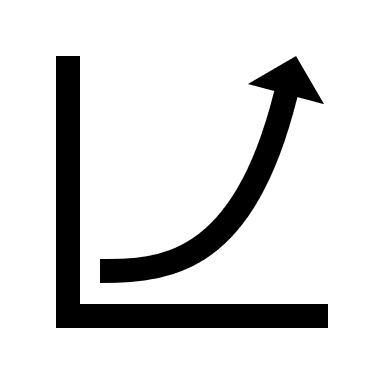 All anonymised
Data available to 
analyst
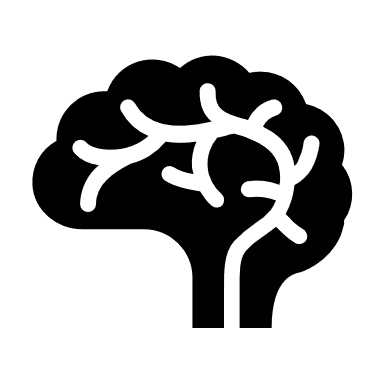 Large dataset of useful, core information
Core Outcome Set
Descriptive stats & qualitative data (referral and consultation forms)

Quality of Life
EORTC QLQ-C30 and EQ 5D 5L
Cancer-quality-of-life-survey-summary-report-first-data-release.pdf (england.nhs.uk)

Site specific
EORTC questionnaires - PROMS 
Questionnaires - EORTC - Quality of Life : EORTC – Quality of Life

Macmillan 
HNA

Long term condition management
Patient Activation Measure
EORTC Questionnaires(European Organisation for Research and Treatment of Cancer)
Produced by evidence review with patient and HCP input
Validated, scorable, population data
Different languages
Data on action levels, minimally important differences
Licensed but free
Many cancer types
Relevant to radiotherapy late effects 
Questionnaires - EORTC - Quality of Life : EORTC – Quality of Life
PR20 radiation proctitis
H&N43 head and neck
2054 Immune Checkpoint inhibitors
Metastatic malignant melanoma (irAEs – immune related adverse events)
Further information?
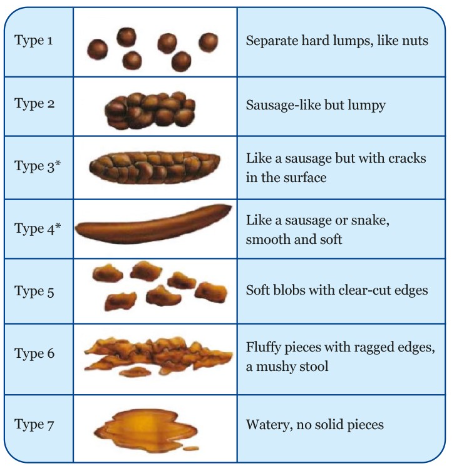 Add whatever will improve your service
Bladder diary
Blood tests
Pain measures
Food diaries
Bristol Stool Chart
Range of movement measurements
Fatigue scores
This information is not required to be submitted
- it does not add to the core data set
Sharing data - Coding and Primary Care
Beyond follow-up…
Primary care
Treatment not recorded properly
Could be used to flag potential late effects
SNOMED CT (systemised nomenclature of medicine clinical terms)
Radiation injury
Chronic radiation proctitis
Code diagnosis or symptom
Building pathways – costing a service
Proposed model
Universal, targeted, and specialist
Patients seen, referred to national services 
CCLERS
National Fatigue service
DDRC 
National Radiation Cystitis Service
Patients seen, referred to regional services
Ano-rectal physiology service , SNS services
Patients seen, referred to local services 
Colonoscopy
Bladder instillations
Lymphoedema team
Patients seen and managed by rad-led service
Resources to help patients self-manage
Resources for GPs to provide basic management
Cost effective 
Service?
Need to show that radiographer-led service is not just a referral/triage service and we can manage a cohort of patients ourselves
Progress to date
As one region…
Supported each other
Discovered new services
Services are now seeking collaboration and information
(RT ODNs, oncology menopause, SW IO service)
Developing SOPs, protocols, information leaflets
Commissioners are actively seeking data
All have referrals

As many regions?...
Big data
ePROMS

Emphasis on living rather than surviving
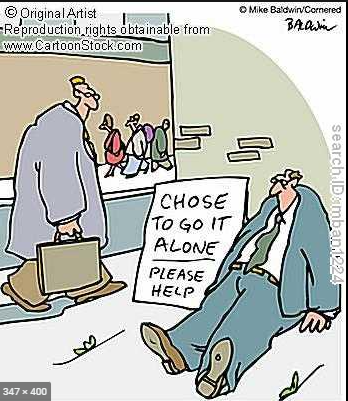 Cheltenham & Gloucester
Samantha Bostock
Samantha.Bostock@nhs.net
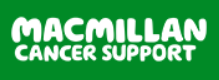 Bristol
Zoe Walker
lateeffects@uhbw.nhs.uk
Bath
Hazel Clarke
Ruh-tr.RTlateEffects@nhs.net
Exeter
Alexandra Board
A.Board@nhs.net
Taunton
Lisa Durrant, Vicki Hands
RTLateEffects@SomersetFT.nhs.uk

Michele Chirossel (regional navigator)
Michele.Chirossel@somersetft.nhs.uk
Truro
Emma Crozier
Emma.crozier1@nhs.net
Torquay
Suzanne Hill
Suzanne.hill@nhs.net
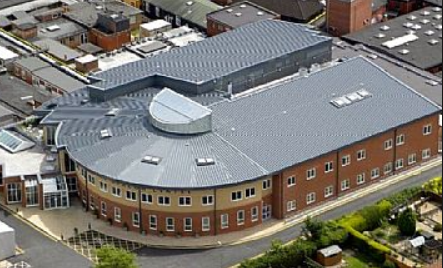 Beacon Late Effects Servicelisa.durrant@somersetFT.nhs.uk01823 342933@DrLisaDurrant
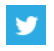 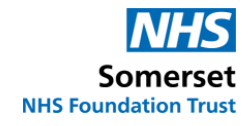 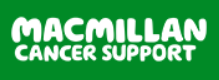